স্বাগতম
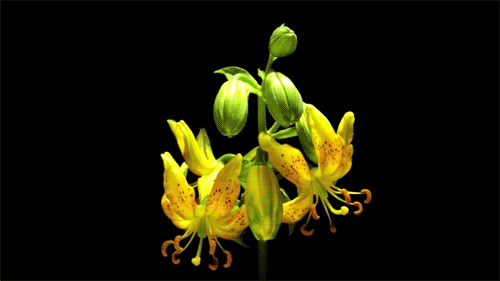 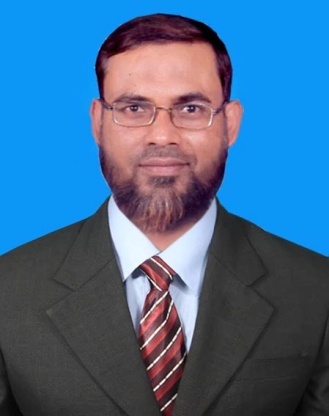 শ্রেণিঃ  ৮ম
বিষিয়ঃ বাংলা ১ম পত্র 
মোট ছাত্র/ছাত্রীঃ ৪৫
তারিখঃ ৫/০৪/১৯
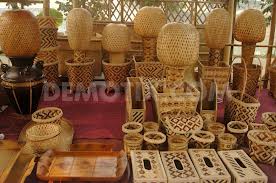 চিত্রগুলো  লক্ষ কর
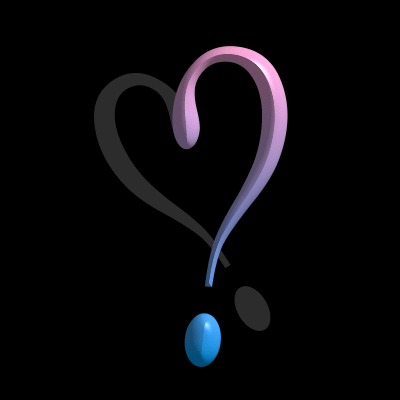 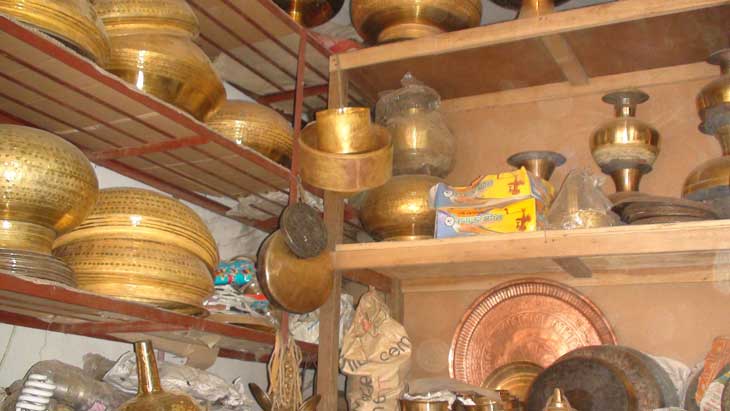 আজকের পাঠ
আমাদের লোকশিল্প
কামরুল হাসান
এই পাঠশেষে শিক্ষার্থীরা-----
১। লেখক কামরুল হাসান এর সংক্ষিপ্ত পরিচিতি বলতে পারবে।
২। অপেক্ষাকৃত জটিল শব্দগুলোর উচ্চারণ ও অর্থসহ বাক্য গঠন করতে পারবে।   
3। দেশের অর্থনৈতিক উন্নয়নে লোকশিল্পের ভূমিকা বিশ্লেষণ করতে পারবে।
4। লোকশিল্পের বিভিন্ন উপাদান ব্যাখ্যা করতে পারবে।
জন্ম
১৯২১ খ্রিষ্টাব্দে কলকাতায়।
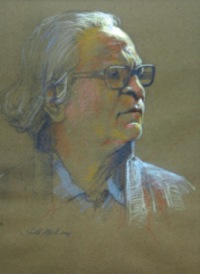 কর্মজীবন
অধ্যাপক, 
ঢাকা চারু ও কারুকলা ইনস্টিটিউট।
রচনাবলি
বাংলাদেশের শিল্প আন্দোলন ও আমার কথা।
কামরুল হাসান
মৃত্যু
১৯৮৮ খ্রিষ্টাব্দের ২ ফেব্রুয়ারী ঢাকায়।
আদর্শ পাঠ
সরব পাঠ
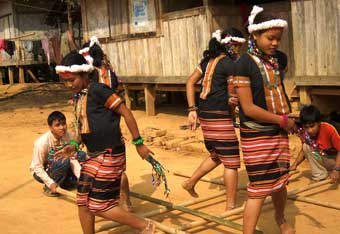 মণিপুর-সম্পর্কিত, মণিপুরে উৎপন্ন
মণিপুরী
ঘনিষ্ঠ
নিবিড়
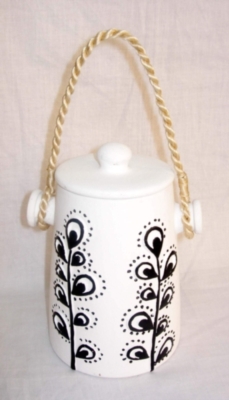 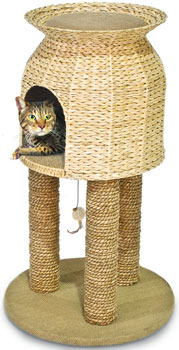 পণ্য
বিক্রি করা যায় এমন জিনিস
হিন্দু সম্প্রদায়ের বরের মাথার মুকুট।
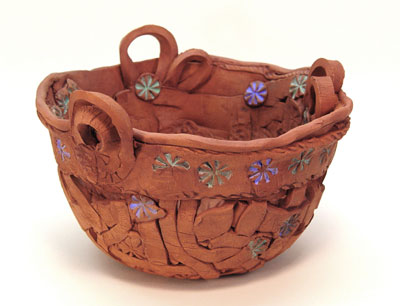 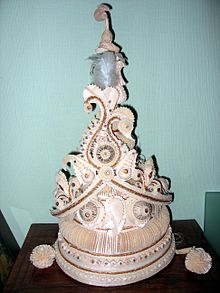 টোপর
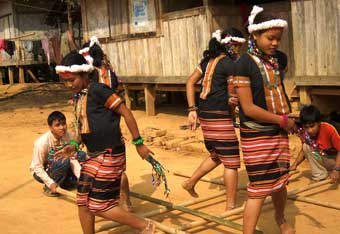 একক কাজ

শব্দ গুলো দিয়ে ১টি 
করে বাক্য তৈরী কর।
মণিপুরী
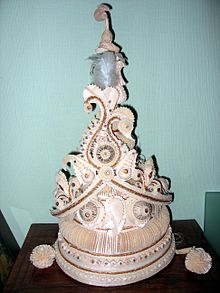 টোপর
জামদানি শাড়ি
ঢাকাই মসলিন শাড়ি
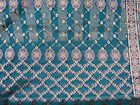 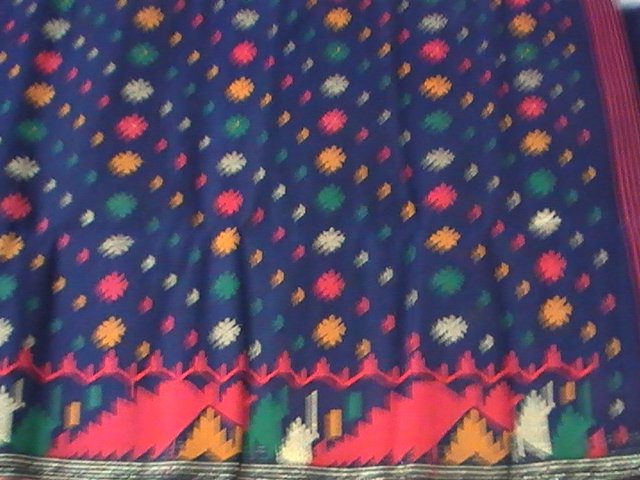 বাঁশ ও বেত শিল্প
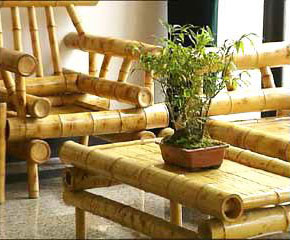 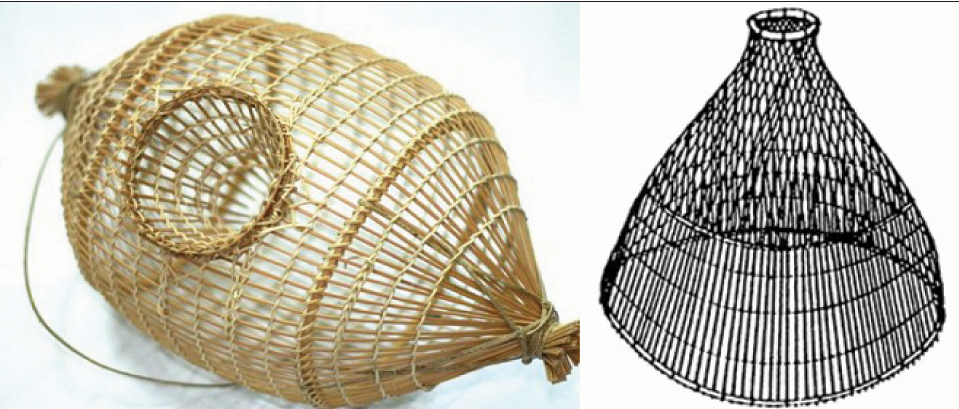 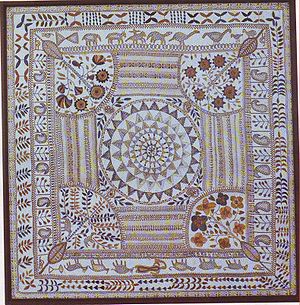 নকশি কাঁথা
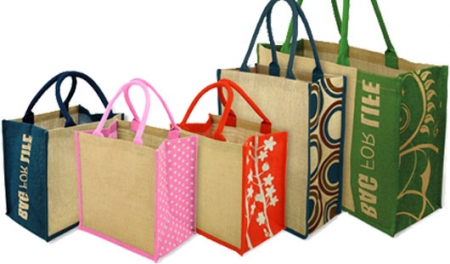 পাটের তৈরি ব্যাগ
পোড়া মাটির  তৈজসপত্র
কাসা বা পিতলের তৈজসপত্র
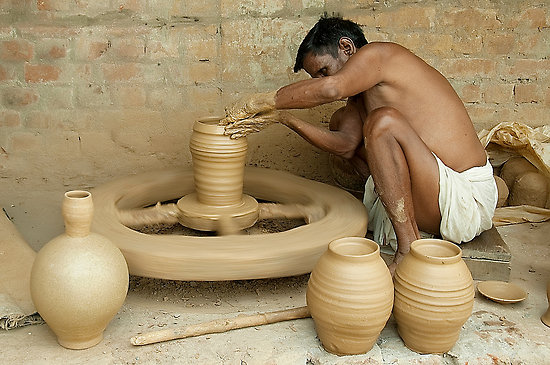 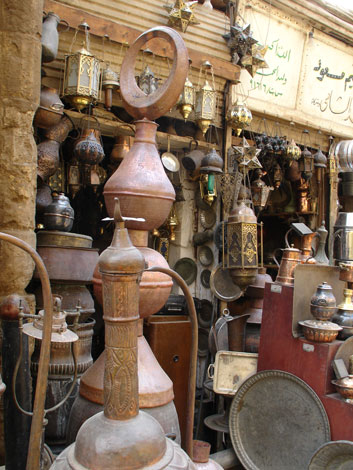 সিলেটের শীতল পাটি
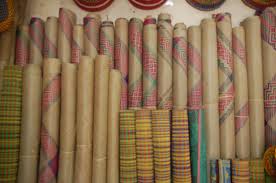 জোড়ায় কাজ
বাংলাদেশের কোন কোন  জেলায় তাঁত শিল্পের মৌলিক বৈশিষ্ট্য দেখা যায়।
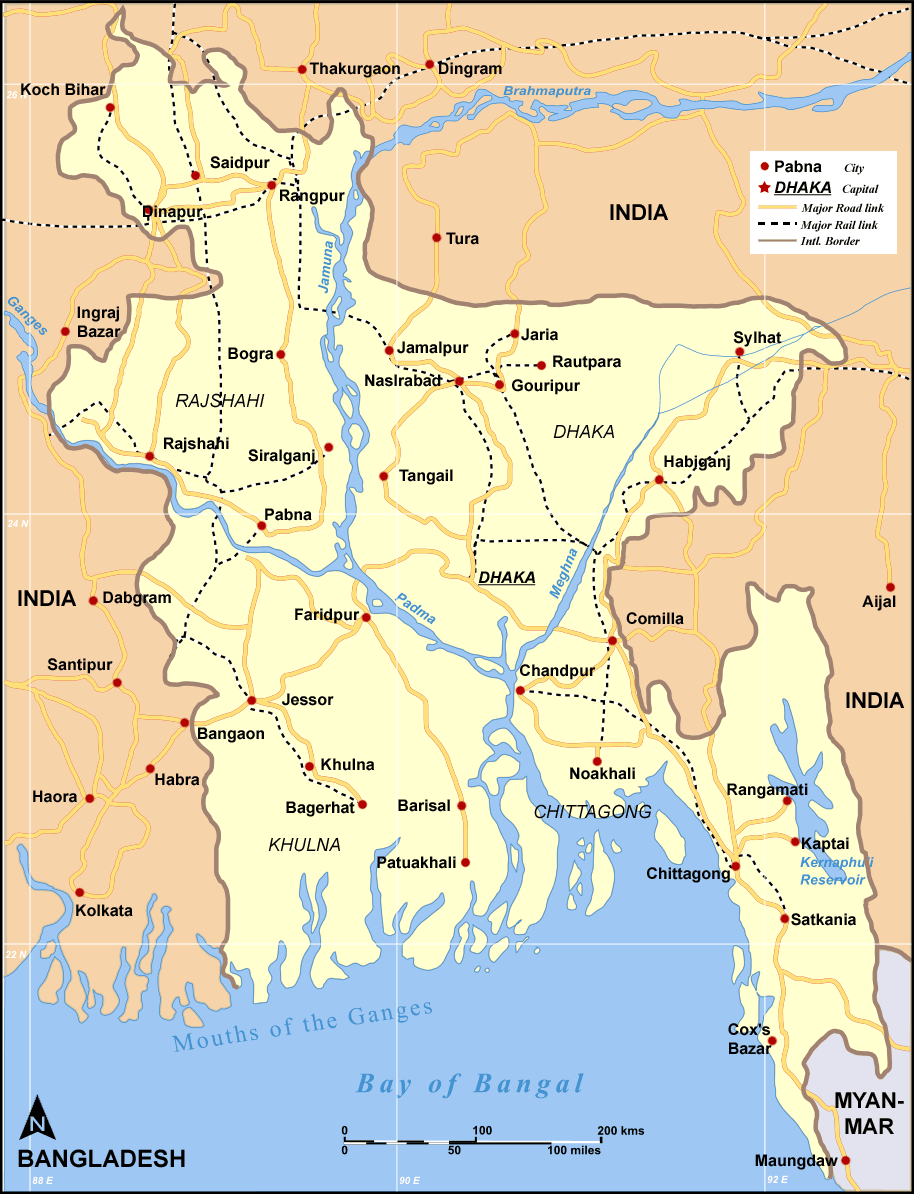 প্রধান প্রধান তাঁত শিল্প এলাকা
Sirajgonj
Tangail
Dhaka
Comilla
Chittagong
দলীয় কাজ
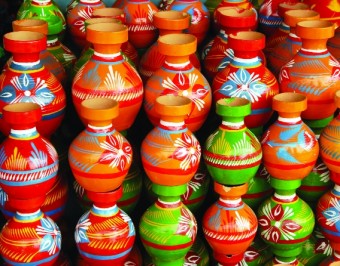 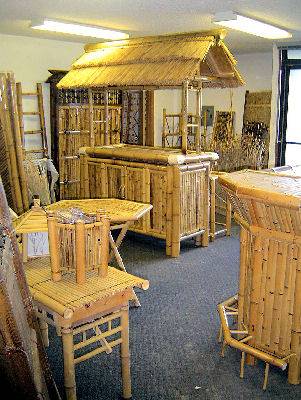 চিত্রের শিল্পগুলোর ৫টি অর্থনৈতিক গুরুত্ব লিখ।
মূল্যায়ন
১। লেখক কত সালে কোথায়  
মৃত্যু বরণ করেন? 
২। আমাদের লোকশিল্পের লেখকের নাম কি ?
৩। নকশি কাঁথা কখন তৈরি করা হয় ?
বাড়ির কাজ
উল্লেখিত লোকশিল্প গুলো বাঁচিয়ে রাখার প্রয়োজনীয়তা সম্পর্কে ১0 টি বাক্যে তোমার মতামত লিখে আনবে।
ধন্যবাদ